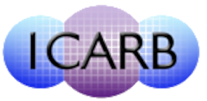 ICARB 2023
 Measuring Net Zero
Transitioning the World to 100% Clean, Renewable Energy and Storage for Everything
Mark Z. Jacobson			 Edinburgh, Scotland
Stanford University			 September 25, 2023
What are the Problems? Why act Quickly?
Fossil-fuel and biofuel air pollution cause ~7.4 million air pollution deaths/yr worldwide, costing ~$30 trillion/year

Global warming will cost ~$30 trillion/year by 2050. 

Fossil fuels will become scarce, increasing energy prices and economic, political, and social instability

Drastic problems require immediate solutions
Wind, Water, Solar (WWS) SolutionElectrify or Provide Direct Heat For All Sectors and Provide the Electricity and Heat with 100% WWS
ELECTRICITY/HEAT  TRANSPORTATION	BUILDINGS	INDUSTRY
Wind	Battery-electric	Heat pumps	Arc furnaces
Solar PV/CSP	H2 fuel cell	Induction cooktops	Induction furnaces
Geothermal		LED lights	Resistance furnaces
Hydro		Insulation	Dielectric heaters
Tidal/Wave			Electron beam heaters
Solar/Geo Heat		Heat pumps
Types of Storage for a 100% WWS System
ELECTRICITY		      HEATING/COOLING	OTHER		
CSP with storage	Water tank	Non-grid hydrogen
Pumped hydro storage	Ice 	
Existing hydroelectric	Underground	
Batteries			Borehole
Flywheels		Water Pit
Compressed air	Aquifer
Gravitational Storage	 Building materials
Grid hydrogen/fuel cells
Good and Bad Sources and Uses of Hydrogen
Sources:
Good:	Green (wind-water-solar electricity)
Bad: 	Gray and Blue (natural gas without and with carbon capture) 
	Black and Brown (anthracite and lignite coal)
	Pink (nuclear electricity), Turquoise (methane pyrolysis)
Uses:
Good: Long-distance aircraft, ships, trains, trucks, military vehicles w/fuel cells; Ammonia and steel manufacturing; Electricity and heat with fuel cells for remote microgrids; Grid electricity (some cases)
Bad: 	All other vehicles transport; Heating buildings;
		Combustion; Grid electricity (most cases)
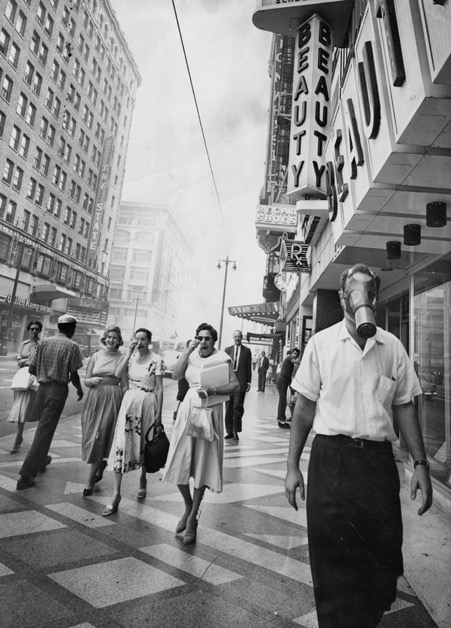 Los Angeles, Sept. 9, 1958
Why NotCarbon Capture, Direct Air Capture, Blue Hydrogen Non-H2-e-Fuels,Bioenergy, Small Modular Nuclear, Geoengineering?
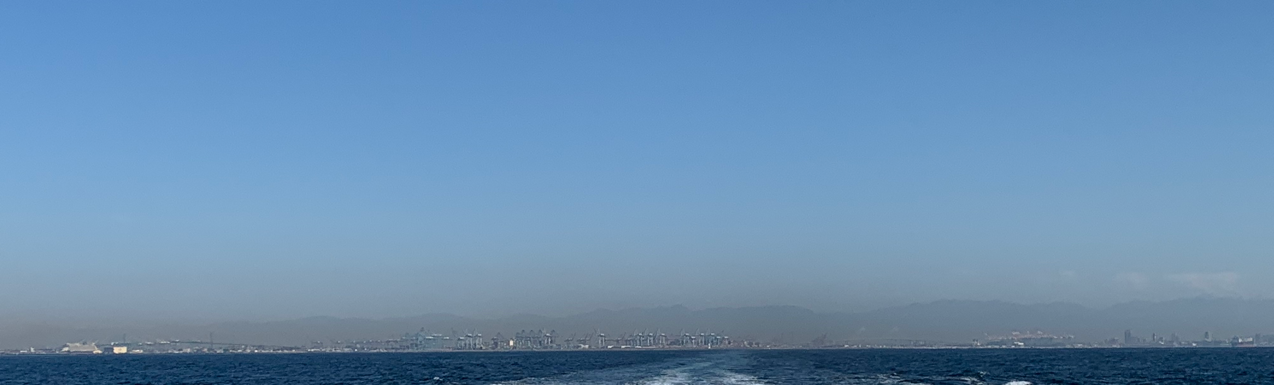 San Pedro California, Sunday, Feb. 19, 2023, 9:30 AM
[Speaker Notes: August 22, 1964 photo by Art Worden. Courtesy Los Angeles Public Library, Los Angeles Herald Examiner Collection
February 19, 2023, photo by Mark Z. Jacobson]
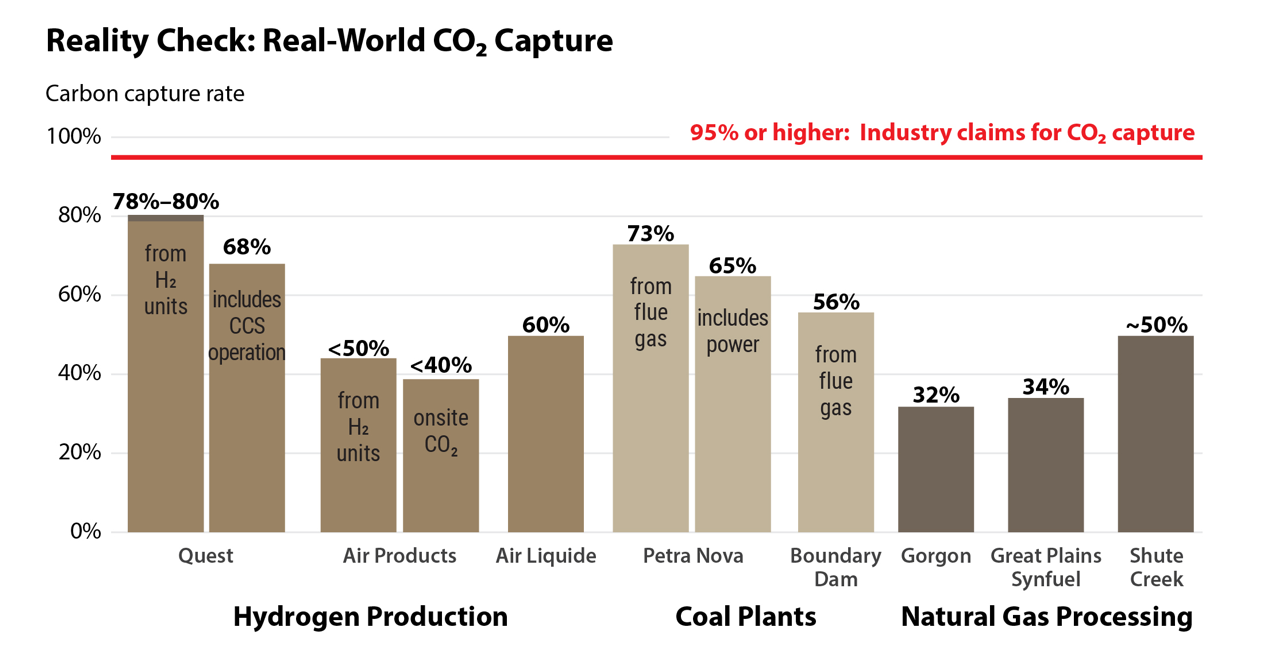 Source: IEEFA (David Schlissel – dschlissel@ieefa.org)
Cost (left) and CO2e (right) of Spending Same Money on E85 With Ethanol Using CCS/pipes vs. BEVs With Electricity From Wind
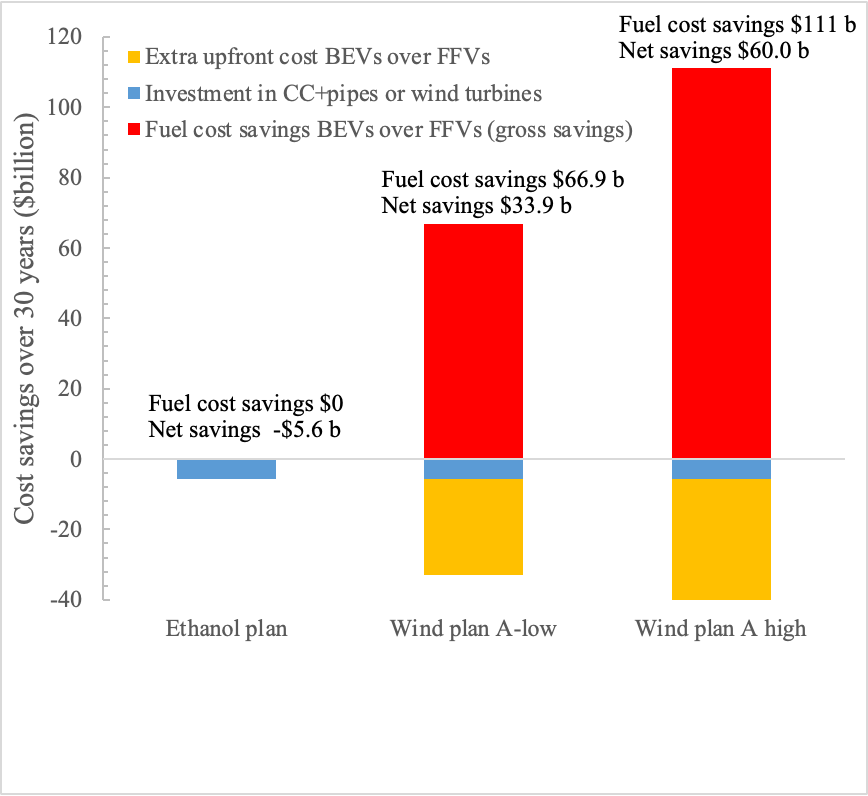 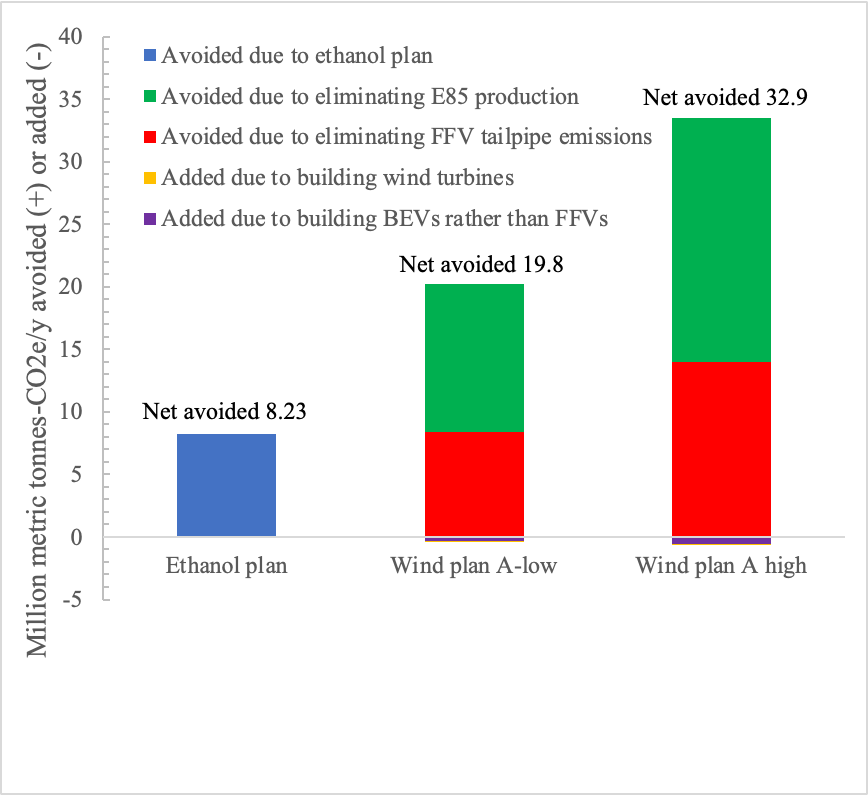 Source: Jacobson (2023)
Issues With Nuclear as Part of the Solution
Produces 9-37 times more CO2e & pollution per kWh  than wind
Takes 10-22 y between plan & operation v 0.5-3 y for new wind/solar
Capital costs 15-24 x; annual cost/kWh 5-10 x that of wind/solar 
 Nuclear never pays off the CO2 & pollution emissions it causes due to its 10-22 y of such emissions prior to operation and its preventing 5-10 x the energy-output-equivalent of wind/solar
IPCC 2014: P. 517. “Robust evidence, high agreement” that increased use of nuclear leads to more
Weapons proliferation risk
Meltdown risk
Waste risk
Mining risk
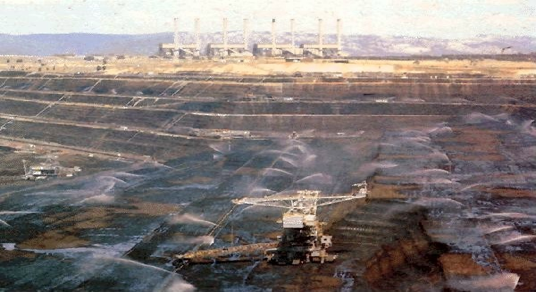 [Speaker Notes: 6-24 times more CO2 & pollution per kWh than wind from mining & refining uranium and using fossil fuels for electricity during the 10-19 years to site permit (3.5-6 y), construction permit (2.5-4 y), and construct (4-9 y) nuclear plant compared with 2-5 years for a wind or solar farm]
Transitioning an Individual Home to Run on WWS Electricity/Storage and No Gas
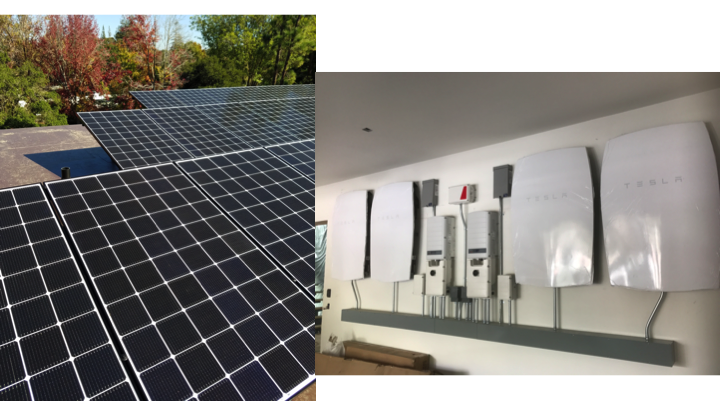 Rooftop Solar Plus Battery Storage
Photo by M.Z. Jacobson
Ductless Mini-Split Electric Heat Pump Air Heater /Air Conditioner
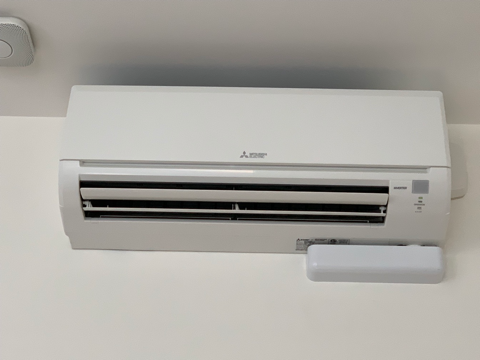 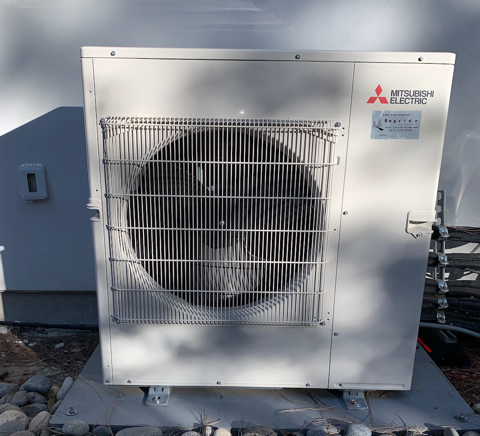 M.Z. Jacobson
[Speaker Notes: Indoor unit blows warm air from the room over cold evaporator coils. Refrigerant running through the coils absorbs the heat and takes it through thin pipes to the outside unit, where the heat is released to the outside air.]
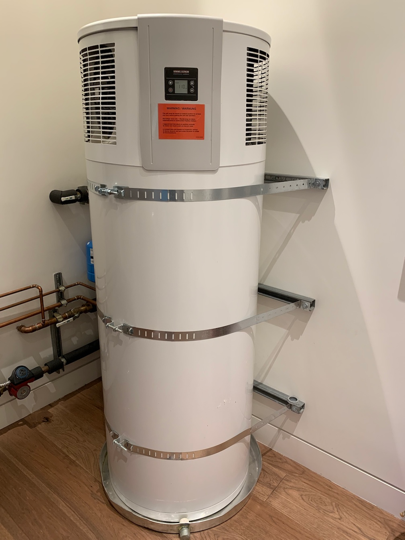 Electric Heat Pump Water Heater
Photo by M.Z. Jacobson
[Speaker Notes: https://www.atlantic-comfort.com/How-to-choose/Choosing-your-water-heater/Water-heating-technologies/Heat-pump-water-heaters-working-principle]
Electric Induction Cooktop
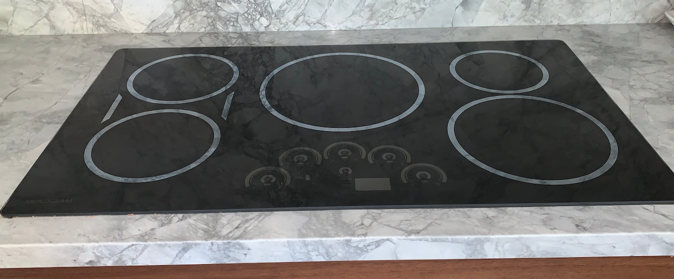 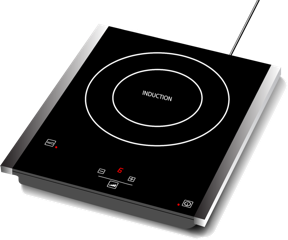 Photo by M.Z. Jacobson
[Speaker Notes: Left: Stand-alone electric induction cooker. © Della Liner/AdobeStock. Right: Five electric induction cookers on a cooktop. © Mark Z. Jacobson. 

Iron or stainless steel pots.]
Five Years of Energy UseGenerated 120% of all home and vehicle energy No electric bill, natural gas bill, or gasoline billReceived average $860/yr from CCA for excess electricity to grid
Avoided costs of all-electric home Gas hookup fee: 3-8 K
Gas pipes: 2-15 K
Electric bill 1-3 K per year
Natural gas bill 1-3 K per year
Vehicle fuel bill 1-4 K per year
Total: 5-23 K plus 3-10 K per year

5y payback with subsidy; 10y w/o
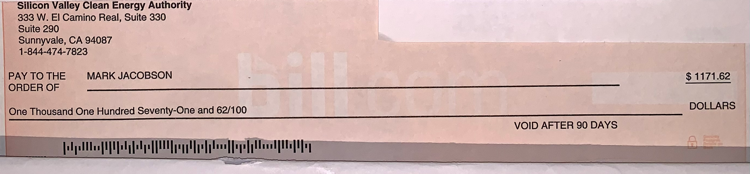 M.Z. Jacobson
[Speaker Notes: http://home.costhelper.com/install-gas-line.html
https://www.pge.com/en/myhome/customerservice/other/newconstruction/projectcosts/results.page?serviceType=gas&gasType=gas_new&electricOverType=&electricUnderType=&pevType=&proj=gas_new]
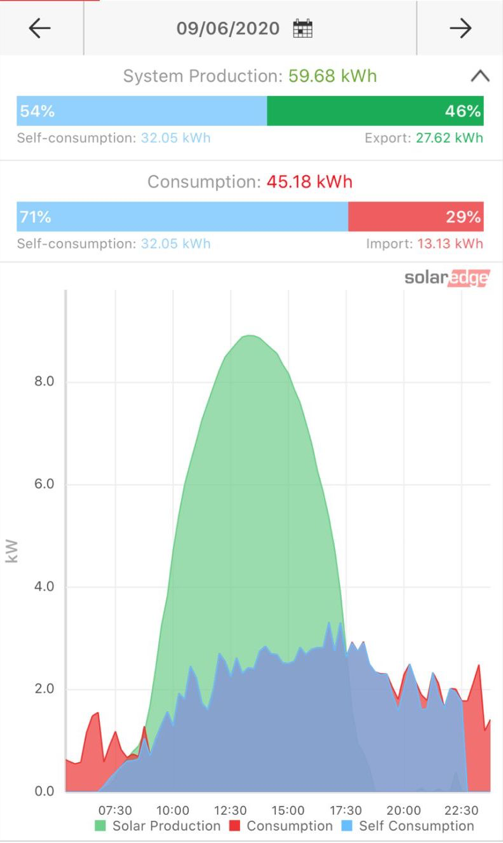 No Blackout on Hottest Day of YearSept. 6, 2020Outside temperature: 106 FInside temperature: 77 FBlue=consumption by solar during day or batteries after sunset (2-3.3 kW/6.4 kWh)Red=grid electricity
M.Z. Jacobson
Can the World Transition to 100%, Clean, Renewable Energy for all Purposes?Roadmaps for 145 Countries
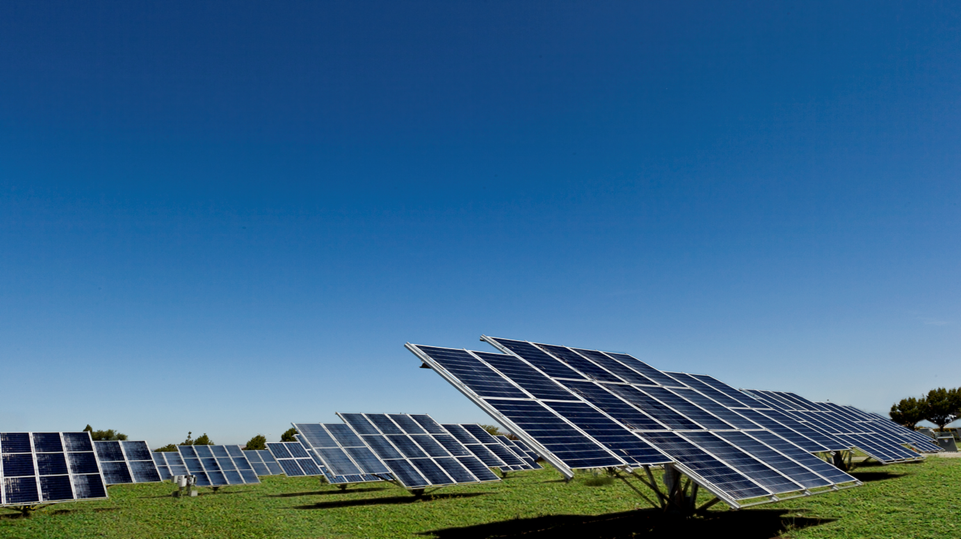 All-Purpose End-Use Power Demand
[Speaker Notes: 145-Country Paper]
Timeline for a 145-Country Transition
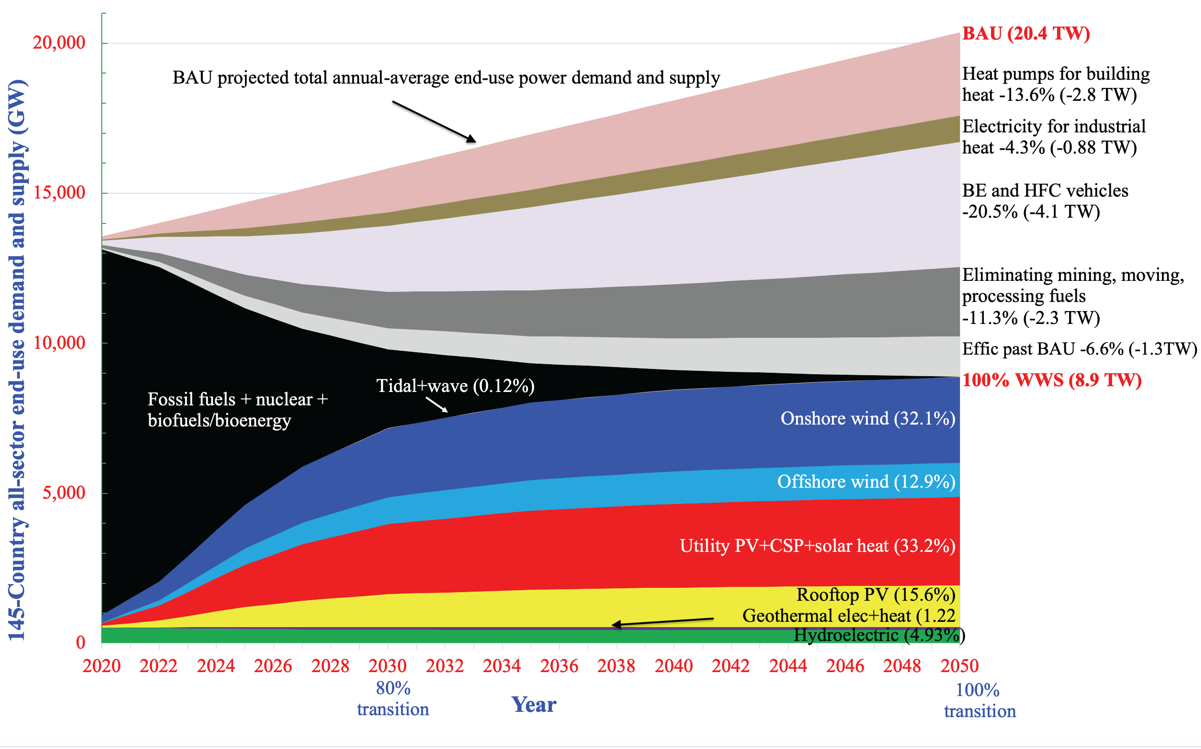 Faster Timeline for a 145-Country Transition
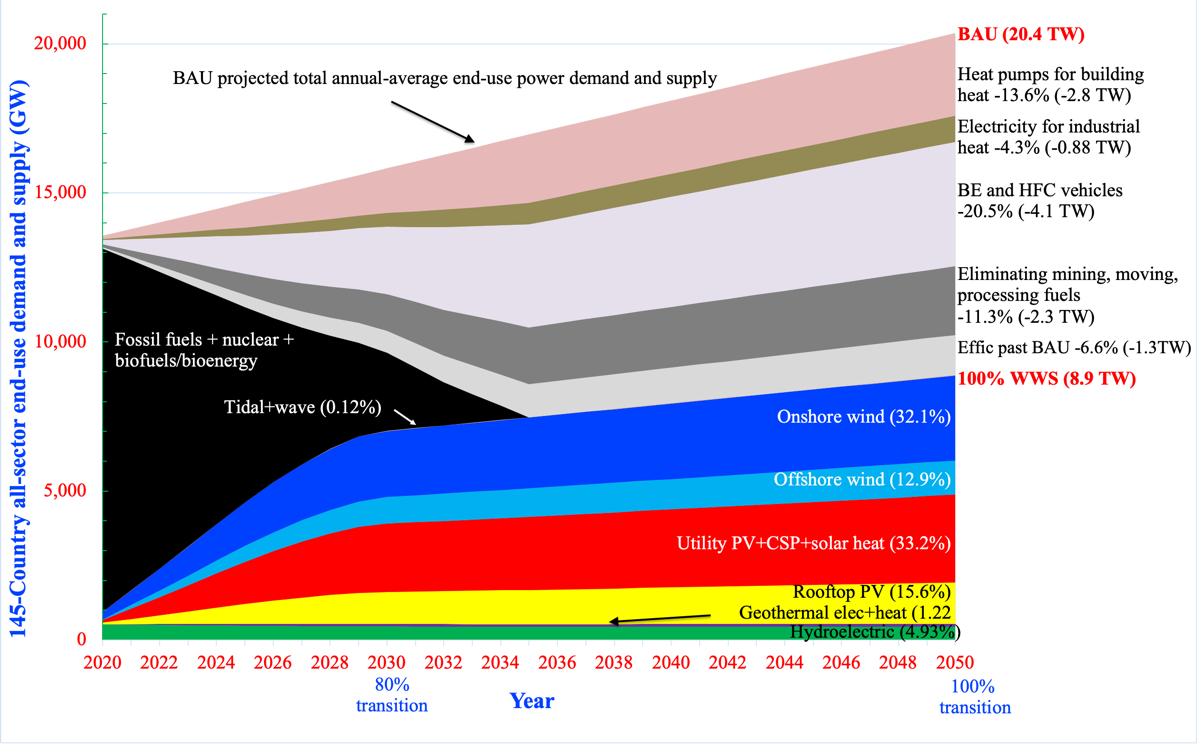 Percent of 2050 End-Use Demand Supplied by WWS
TECHNOLOGY				World		Europe	
Onshore wind 				32.1%		43.3%		
Offshore wind 				12.9		19.2		
Rooftop Solar PV				15.6		11.9  		
Utility PV					 	30.0		16.2		
CSP		 	 				2.73		0.89		
Geothermal electricity		0.73		0.23    	
Hydroelectric	 				4.93		6.45		
Tidal		 	 				0.04		0.11		
Wave			 				0.08		0.08 		
Geothermal heat		 	 	0.49		1.42		
Solar heat			 			0.42		0.30  		
				 				100%		100%
Percent of  Land Beyond 2018 Installations to Power Location for all Purposes With 100% WWS in 2050
Onshore wind: 		0.36% 
Utility PV+CSP: 		0.17%
Total 145 Countries	0.53%

Onshore wind: 		0.88% 
Utility PV+CSP: 		0.23%
Total Europe			1.12%
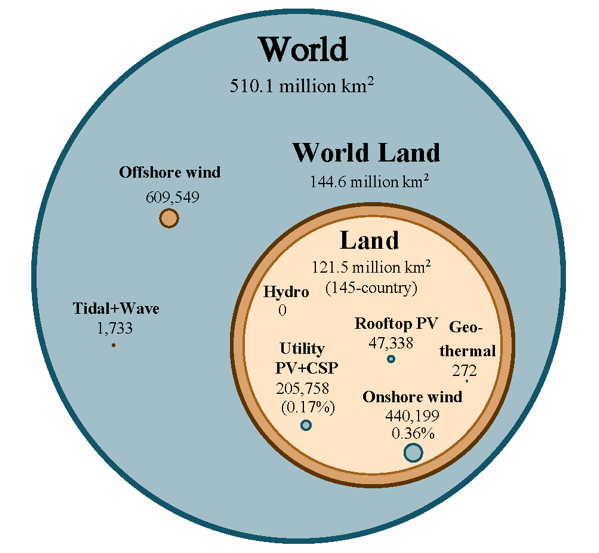 Matching Europe All-Sector Demand Every 30 Seconds With 100% WWS+Storage for all of 2050 and for 100 Days
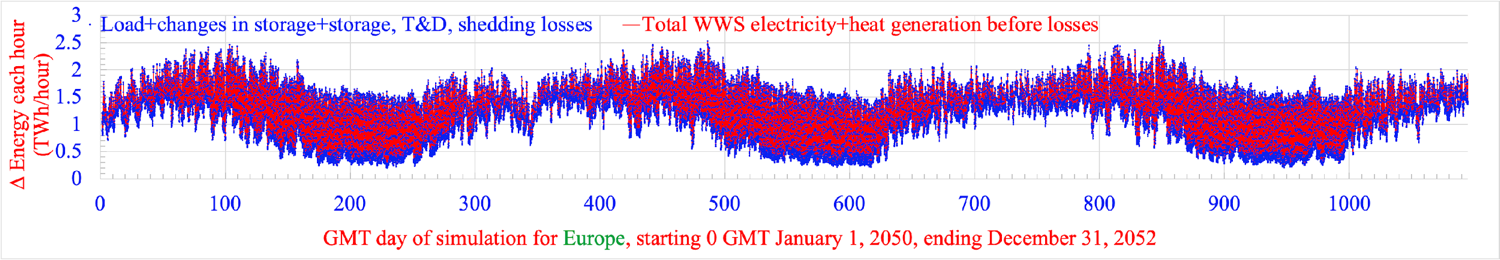 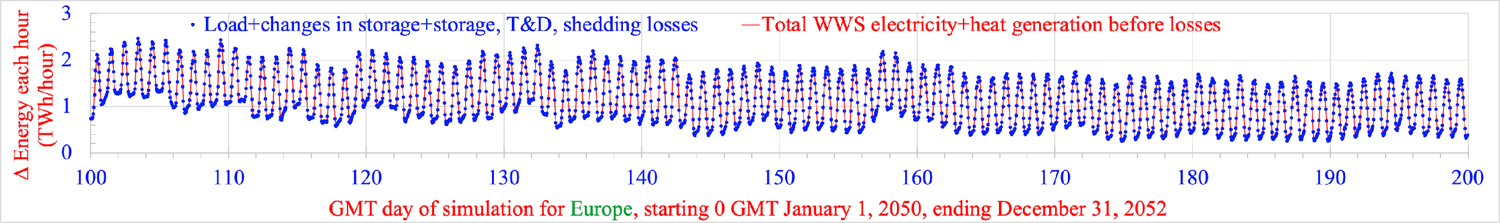 Red = Energy supply
Blue = Energy demand + change in storage + losses + shedding
Capital Cost Resulting in a Stable Grid Upon Electrification of all Energy With 100% WWS+Storage
World: $61.5 trillion

U.S.: $8.9 trillion

China: $13.1 trillion

Europe: $6.0 trillion
2050 World BAU vs WWS Cost
BAU fuel energy cost	  									$17.8 trillion/yr
BAU fuel health cost										$33.6 trillion/yr
BAU fuel climate cost										$31.8 trillion/yr
BAU total social cost										$83.2 trillion/yr


WWS total social cost										   $6.6 trillion/yr

WWS reduces energy cost 63% and economic (social) cost 92%
Jacobson et al. (2022)
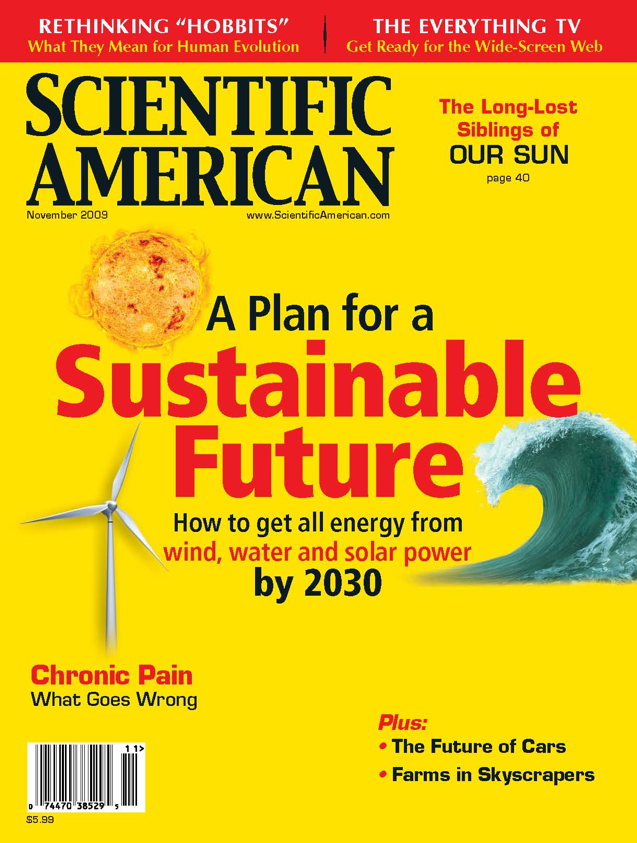 2009
100% worldwide wind, water, solar (WWS) all-sector energy plan introduced
Basis for Green New Deal
Conclusion
While technically and economically possible to transition by 2030, social and political barriers make complete transition  more practical by 2050 with most (~80%) by 2030
[Speaker Notes: https://www.congress.gov/bill/114th-congress/house-resolution/540/cosponsors?q=%7B%22search%22%3A%5B%22%5C%22hres540%5C%22%22%5D%7D&resultIndex=1
https://www.demconvention.com/wp-content/uploads/2016/07/Democratic-Party-Platform-7.21.16-no-lines.pdf]
62 Countries Committed to 100% Renewable Electricity
Afghanistan	Denmark	Kirbati		Papua N.G.	Tanzania
Aruba			Djibouti		Lebanon	Philippines	Timor-Les
Bangladesh	Dominica	Madagas	Portugal		Tokelau
Barbados		Dom Rep.	Malawi		Rwanda			Tunisia
Bhutan			Ethiopia		Maldives	Samoa			Tuvalu
Burkina Faso	Fiji			Marsh Is.	Senegal			Scotland
Cabo Verde	Gambia		Mongolia	Solom Is.		Vanuatu
Cambodia		Ghana		Morocco	S. Sudan		Vietnam
Colombia		Grenada	Nepal		Spain			Yemen
Comoros		Guatemala	Niger			Sri Lanka		Germany
Congo, DR		Haiti			Niue			St. Lucia
Cook Islands	Honduras	Palau			Sudan
Costa Rica		Kenya		Palestine	Sweden
Some of the >400 Companies Committed to 100% Renewables
IKEA 	Adobe	JPMor/Chas	Coca Cola
Google	H&M	HP				Goldman-Sachs
Microsoft	Nestle	Nike			Johnson & Johnson
Apple	S&P	Starbucks		Walmart
Workday	T-Mobile	AB InBev		Bank of America
Bloomberg	BMW Group	Burberry		Citi
P&G	Ebay	Facebook		Estee Lauder
GM	Goldman-Sachs	HSBC			Infosys
Kellogg’s	Lego	Mars			Morgan Stanley
Salesforce	Organic Valley	Amazon		Wells Fargo
[Speaker Notes: http://there100.org/companies
https://weather.com/science/environment/news/clean-energy-cities]
Laws/Exec Orders in 19 U.S. States/Territories to go to 100% Renewable Electricity
100% by 2032
Washington D.C.
By 2033
Rhode Island
By 2040
Connecticut, Minnesota, New York, Oregon
By 2045
Hawaii, Calif., New Mexico, Wash. State
By 2050
IL, NV, ME, NC, NE, NJ, Puerto Rico, VA, WI
[Speaker Notes: https://www.congress.gov/bill/114th-congress/house-resolution/540/cosponsors?q=%7B%22search%22%3A%5B%22%5C%22hres540%5C%22%22%5D%7D&resultIndex=1
https://www.demconvention.com/wp-content/uploads/2016/07/Democratic-Party-Platform-7.21.16-no-lines.pdf
https://malegislature.gov/Bills/190/SD1932]
Some of 180 US Cities/Counties Committed to 100% Renewables
Atlanta (GA)			Salt Lake City (UT) 		Sylva (NC)
Chicago (IL) 			San Diego (CA) 			Moab (UT)
Cincinatti (OH)		San Francisco (CA) 		Boulder (CO) 
Cleveland (OH)		San Jose (CA) 			Burlington (VT)
Denver (CO)			Spokane (WA) 			Rochester (MN)
Kansas City (MO) 	St. Louis (MO) 			Fayetteville (AR)
Los Angeles (CA)	St. Paul (MN) 		 	Palo Alto (CA)
Madison (WI) 			St. Petersburg (FL) 		Middleton (WI)
Minneapolis (MN)	Tallahassee (FL) 			Missoula (MT)
Orlando (FL)			Abita Springs (LA) 		Questa (NM)
Philadelphia (PA)	Sarasota (FL)				Fayetteville (AR)
Portland (OR) 		Hanover (NH) 			Clarkston (GA)
Left: 14 Countries With Annual Elec. Generation 90-100% WWS
Right: 3 States+1 Country With Annual Consumption >90% WWS
Albania 100% (H, S) 							S. Dakota 120%  (W,H)
Bhutan 100% (H) 							Wash. State 97.2%  (H,W)
Iceland 100% (H,G)							Montana 92.6%  (H,W)
Nepal 100% (H,S) 							Scotland 91.2% (W,H)
Paraguay 100% (H) 
Ethiopia 99.97% (H,W) 
Congo, DR 99.77% (H,S) 					 H = hydro 
Norway 99.17% (H,W)						 G = geothermal 	
Costa Rica 98.47% (H,W)		 			 W = wind 
Namibia 96.68% (H,S) 						 S = Solar 				
Uganda 94.45% (H,S) 									
Kenya 92.23% (G,H) 
Kyrgyzstan 90.74% (H)
Tajikistan 90.11% (H)
Summary – Transitioning World to 100% WWS
Creates 28 million more jobs than lost worldwide
Requires only 0.17% of land for footprint; 0.36% for spacing
Avoids ~7 mil. air pollution deaths per year 
Slows then reverses global warming
Grids can stay stable throughout the world with 100% 
WWS annual energy costs are 63% less than of fossils
WWS annual energy+health+climate costs 92% less than of fossils
Book on 100% WWS (“No Miracles Needed”)
https://web.stanford.edu/group/efmh/jacobson/WWSNoMN/NoMiracles.html
100% WWS Plans for Countries, States, Cities
web.stanford.edu/group/efmh/jacobson/Articles/I/WWS-50-USState-plans.html
Online Course on 100% WWS
https://stanford.io/windwatersolar    
Infographic maps
	https://sites.google.com/stanford.edu/wws-roadmaps/home
Twitter: @mzjacobson